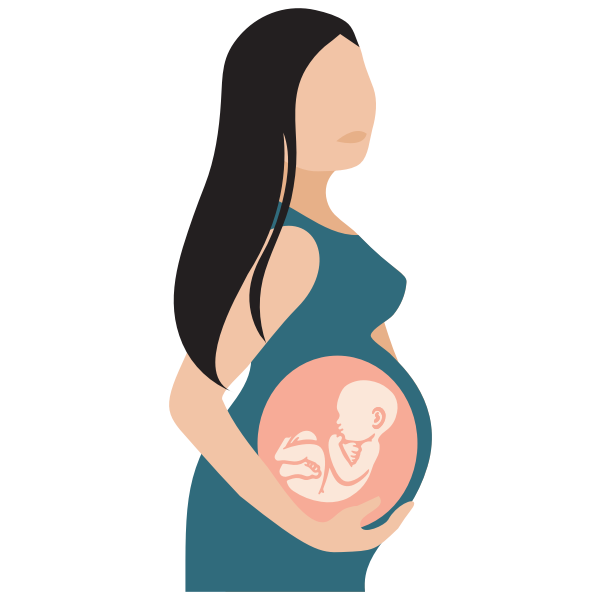 Nutrition During Pregnancy By: Bre’asia Hackworth, Judith Sarinana, Reyna Sheehan, and Michelle Walsh
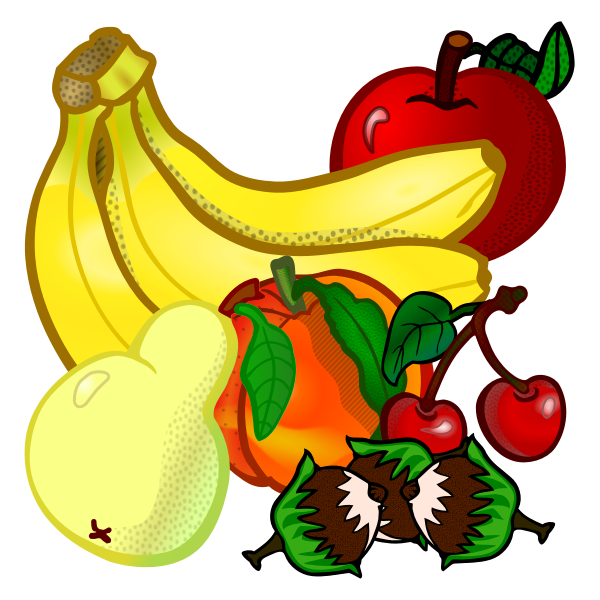 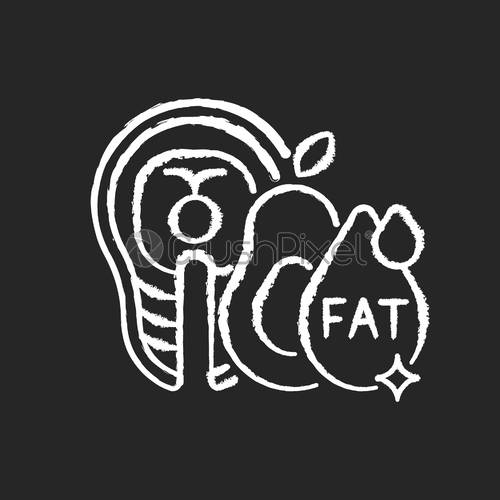 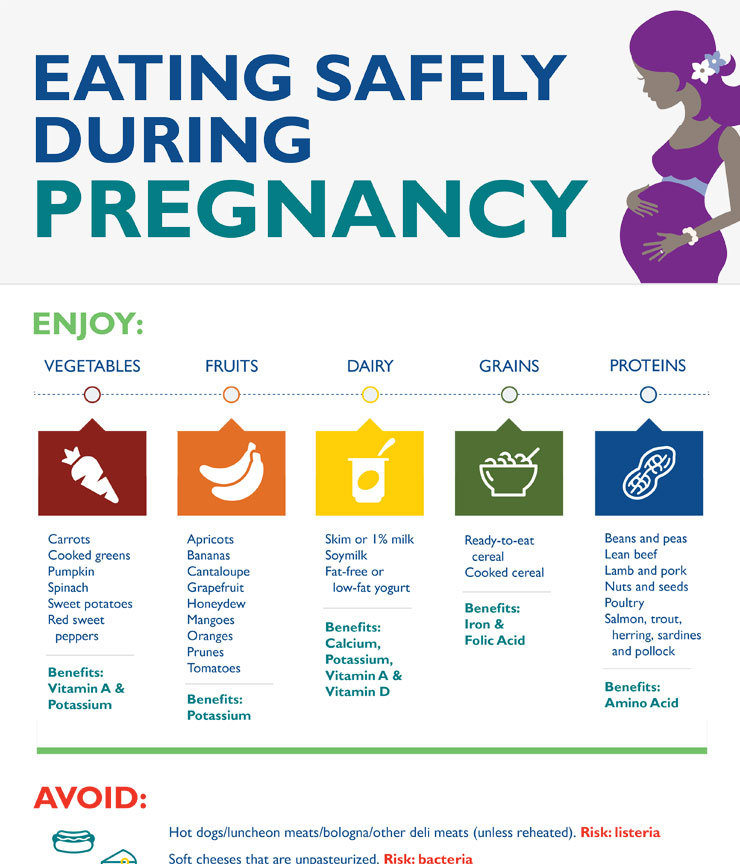 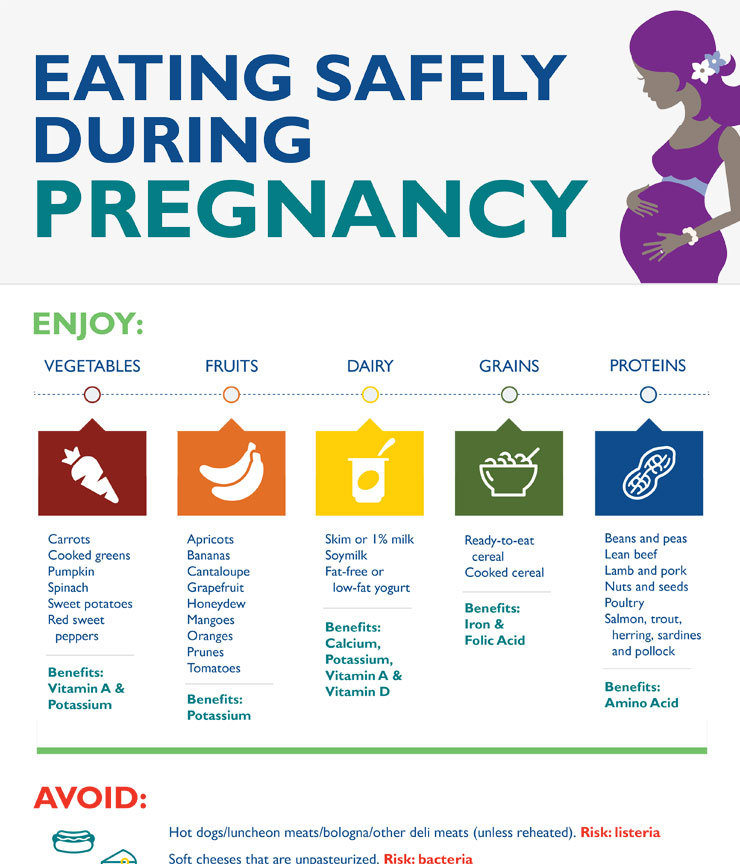 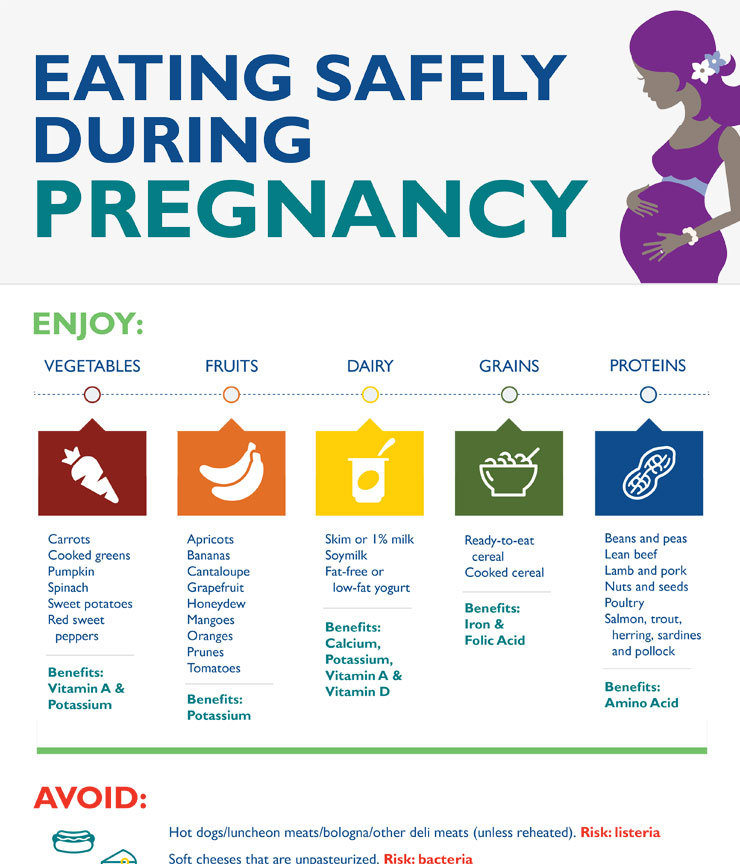 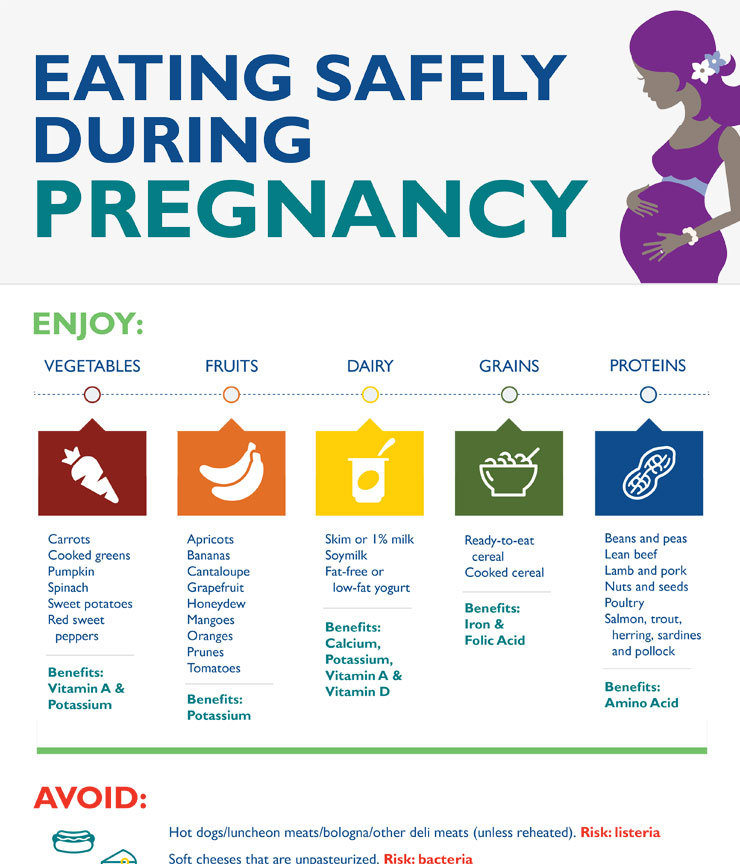 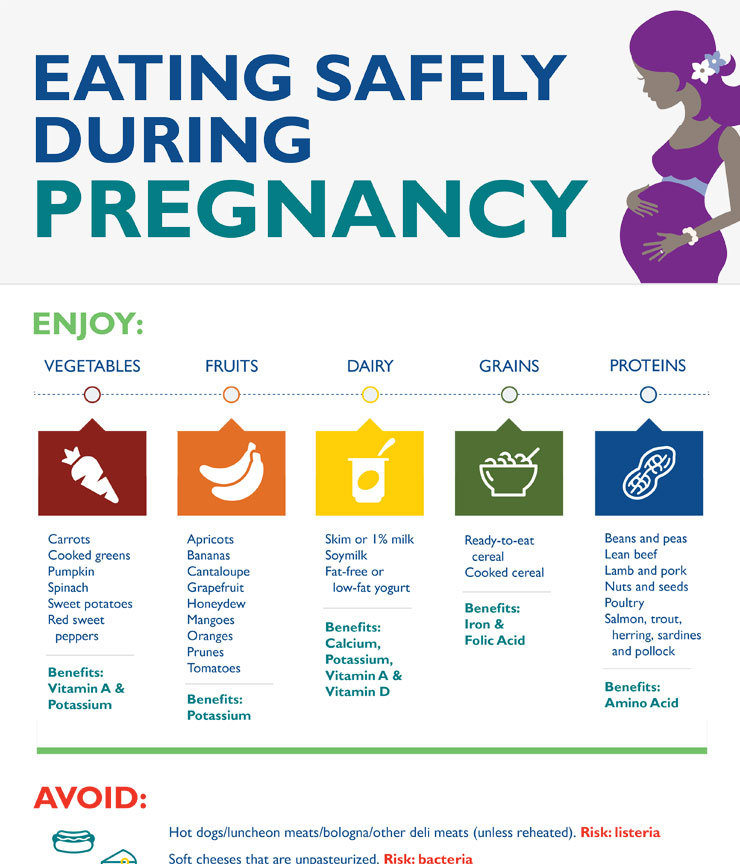 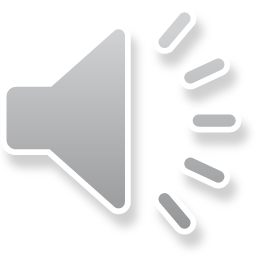 [Speaker Notes: Fats should be no greater than 4 servings]
What should be limited?
Seafood containing mercury
Limit to less than 12 ounces per week
 Caffeine 
Limit the caffeine you get each day to less than 200 milligrams
Caffeine is commonly found in coffee, tea, energy drinks, chocolate, soda and some over-the-counter medicine
What should be avoided?
Raw or undercooked meats
Raw fish, especially shellfish
Raw/lightly cooked eggs or foods made with them
This can include cookie dough, Caesar salad dressings, eggnog or certain sauces like hollandaise.
Unpasteurized milk and foods made with unpasteurized milk 
Alcohol
Non Food items, like clay, starch, paraffin or coffee grounds. 
Tell your provider if you crave anything like this that’s not food.
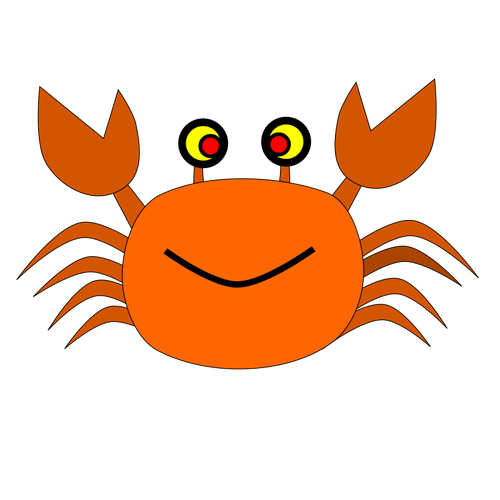 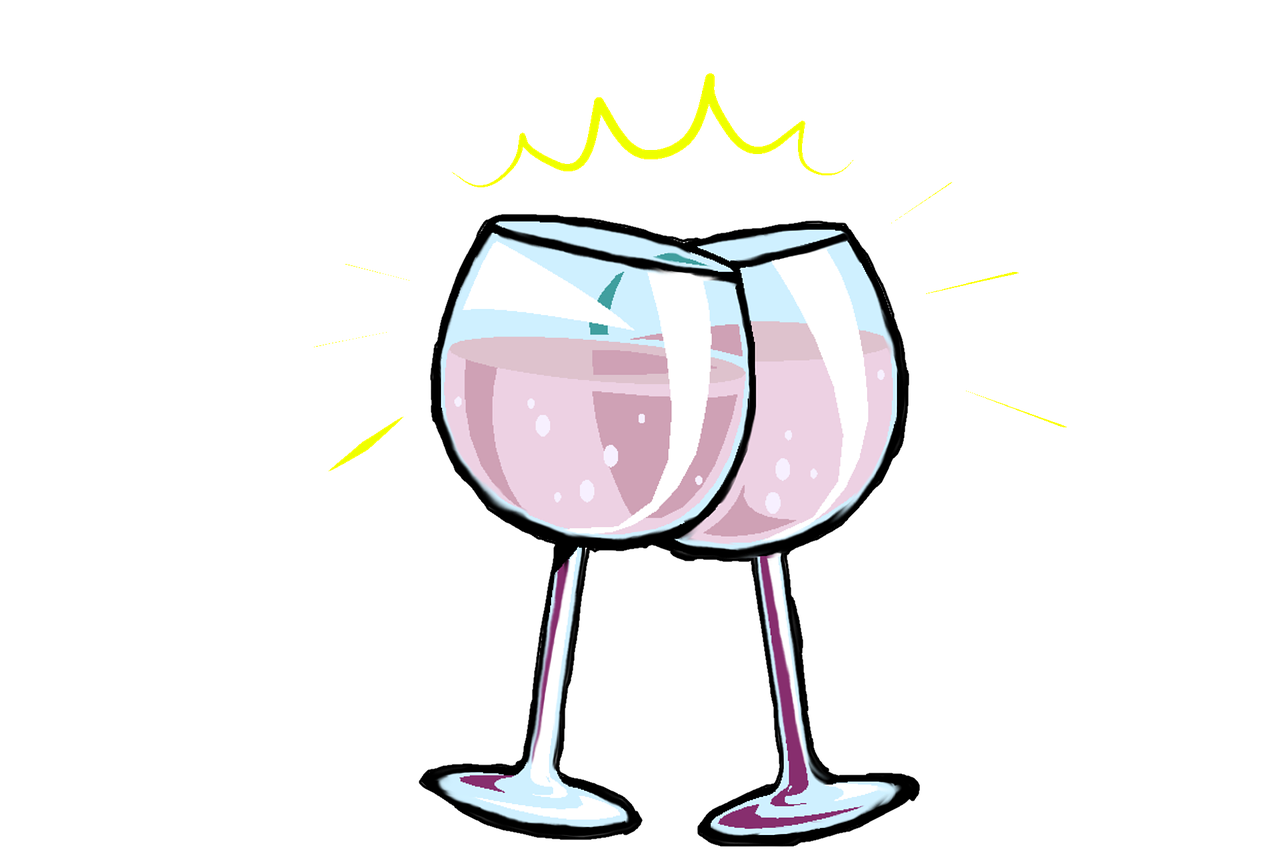 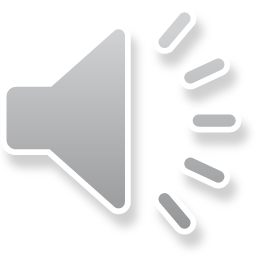 [Speaker Notes: Seafood: By eating fish that contain mercury, you can pass the metal to your baby during pregnancy. This can cause brain damage and affect your baby’s hearing and vision.

Alcohol: There is no known safe amount of alcohol to drink while you’re pregnant.]
Why you should eat healthy during pregnancy?
For the Mother: 
Appropriate weight gain for the mother
Can reduce pregnancy symptoms such as fatigue and morning-sickness 
Reduces risk  of anemia
For the Baby:
 Healthy Birth Weight
Reduced risk of birth defects 
Good fetal brain development
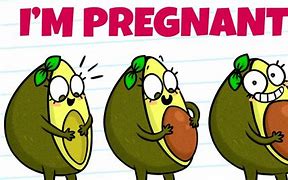 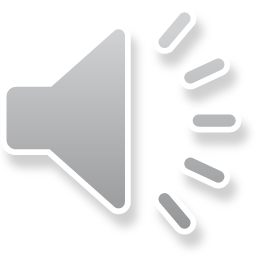 References
Foods to avoid or limit during pregnancy. (2020, March). Retrieved November 05, 2020, from               
https://www.marchofdimes.org/pregnancy/foods-to-avoid-or-limit-during-pregnancy.aspx.
Nutrition During Pregnancy. (n.d.). Retrieved November 05, 2020, from 
https://www.hopkinsmedicine.org/health/wellness-and-prevention/nutrition-during-pregnancy